সবাইকে শুভেচ্ছা
শিক্ষক পরিচিতি
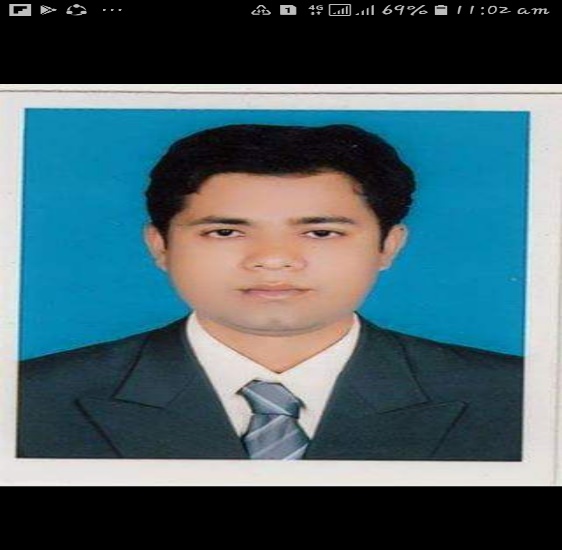 রিপন শিকদার 
সহকারি শিক্ষক ( বিজ্ঞান) 
পুলুম গোলাম ছরোয়ার মাধ্যমিক বিদ্যালয় 
শালিখা, মাগুরা।
মোবাইল নং ০১৯১১০০৭৯৭৬ 
E-mail: riponsikdar2014@gmail.com
পাঠ পরিচিতি
বিষয়-বিজ্ঞান
শ্রেণিঃ ষষ্ট 
  অধ্যায়- দ্বিতীয় 
পাঠের বিষয়ঃ মেরুদন্ডী ও অমেরুদন্ডী প্রাণীর বৈশিষ্ট্য                                               
   সময়-৪৫ মিনিট
   তারিখ-08/০3/২০2o ইং
শিখনফল
১।মেরুদন্ডী ও অমেরুদন্ডী প্রাণী কী তা বলতে পারবে ।
২।মেরুদন্ডী ও অমেরুদন্ডী প্রাণীর বৈশিষ্ট্য বলতে পারবে।
৩।মেরুদন্ডী প্রাণীর শ্রেণীবিভাগ করতে পারবে।
নিচের চিত্রগুলো দেখি
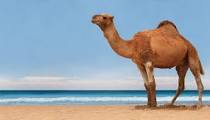 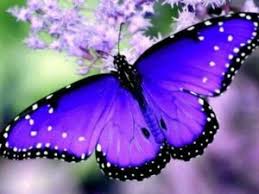 উট
প্রজাপতি
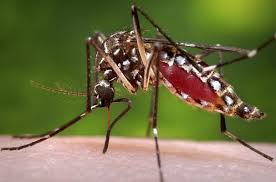 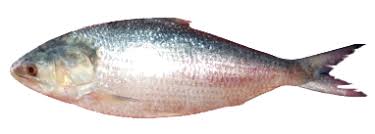 মাছ
মশা
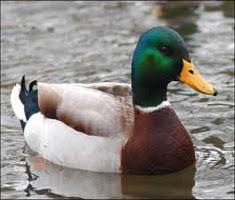 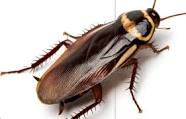 আরশোলা
হাঁস
আজকের পাঠ
মেরুদন্ডী ও অমেরুদন্ডী প্রাণীর বৈশিষ্ট্য
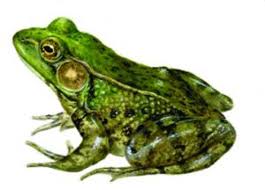 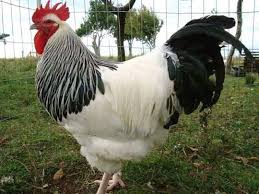 ব্যাঙ
মুরগি
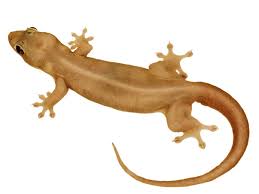 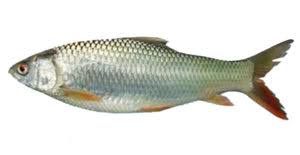 টিকটিকি
মাছ
মেরুদন্ডী  প্রাণী
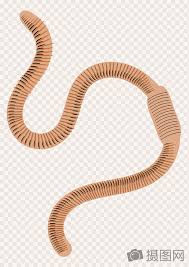 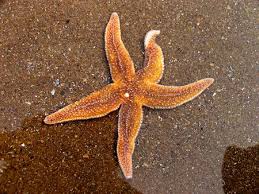 তারামাছ
কেঁচো
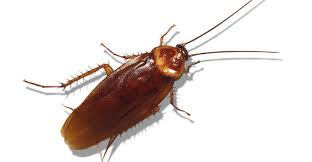 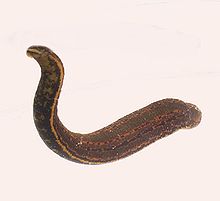 তেলাপোকা
জোক
অমেরুদন্ডী প্রাণী
একক কাজ
৬টি মেরুদন্ডী ও ৬টি অমেরুদন্ডী  প্রাণীর নাম লিখ।
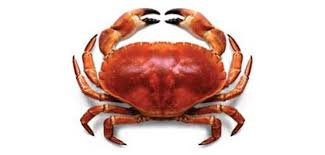 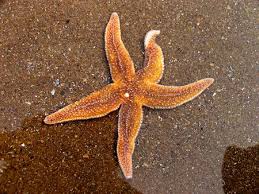 কাঁকড়া
তারামাছ
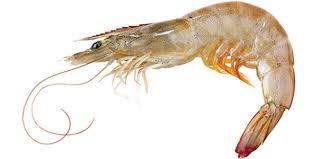 চিংড়ি
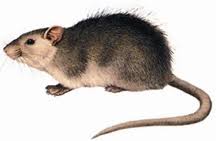 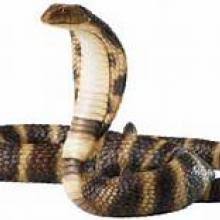 সাপ
ইঁদুর
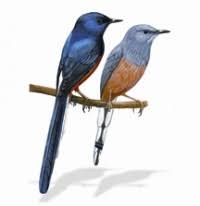 পাখি
জোড়ায় কাজ়
মেরুদন্ডী ও অমেরুদন্ডী প্রাণীর  ৩টি বৈশিষ্ট্য  লিখ।
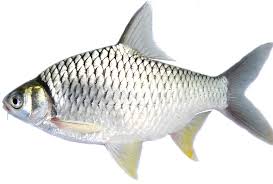 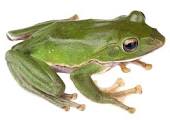 মাছ
ব্যাঙ
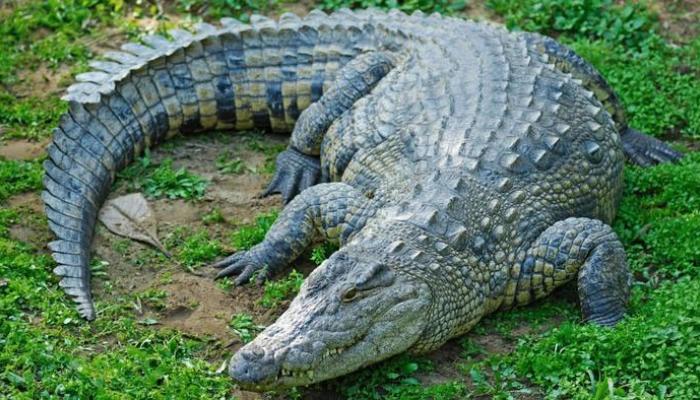 কুমির
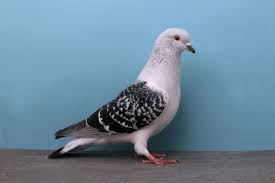 কবুতর
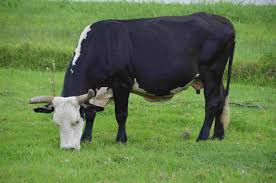 গরু
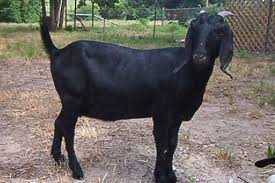 ছাগল
মেরুদন্ডী প্রাণীর শ্রেণি বিভাগ
মৎস্য শ্রেণিভূক্ত     -বিভিন্ন প্রজাতির মাছ
উভচর শ্রেণিভূক্ত     -ব্যাঙ
সরীসৃপ শ্রেণিভূক্ত     -সাপ,কুমির
পক্ষী শ্রেণিভূক্ত        -মুরগি,দোয়েল
স্তন্যপায়ী শ্রেণিভূক্ত   -গরু,ছাগল
মূল্যায়ন
১।মেরুদন্ডী ও অমেরুদন্ডী প্রাণী কাকে বলে ?
২।মেরুদন্ডী প্রাণীর বৈশিষ্ট্য কী কী ?
৩।উভচর প্রাণী কী?
বাড়ীর কাজ
তোমাদের পরিচিত ১০টি করে মেরুদন্ডী ও অমেরুদন্ডী প্রাণীর নাম লিখ ।
ধন্যবাদ